A.SOPHIYA
ASSISTANT PROFESSOR 
DEPARTMENT OF CORPORATE SECRETARYSHIP
LIFE INSURANCE
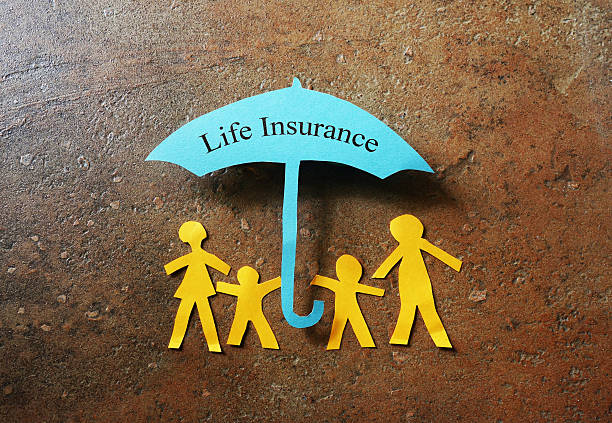 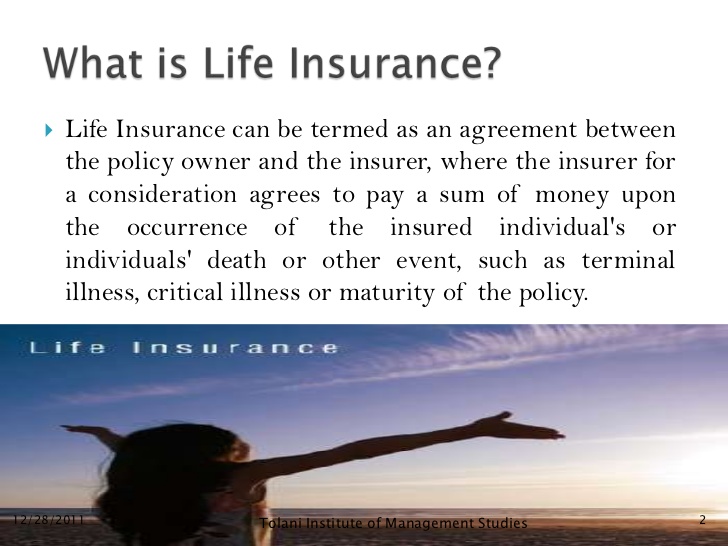 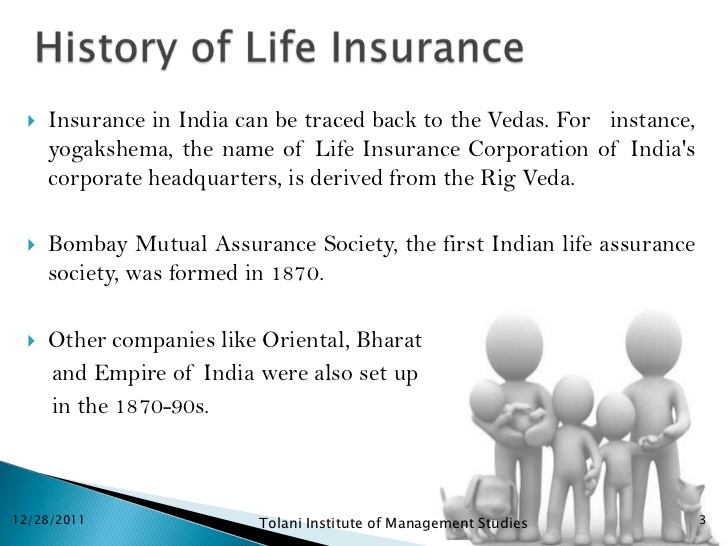 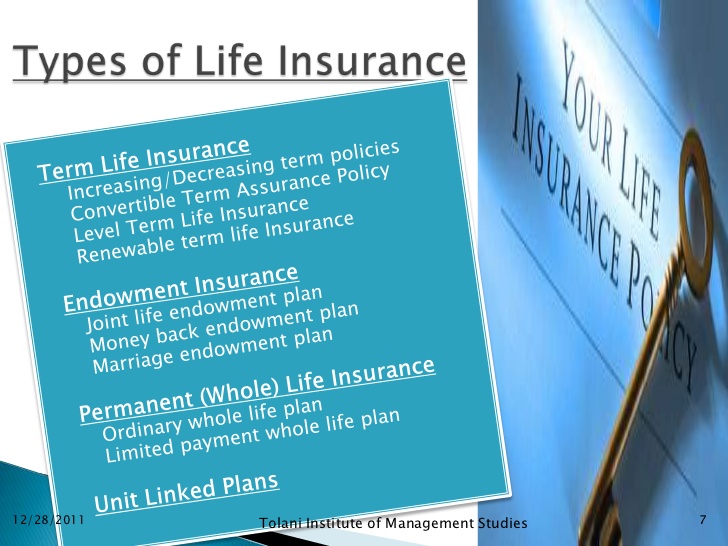 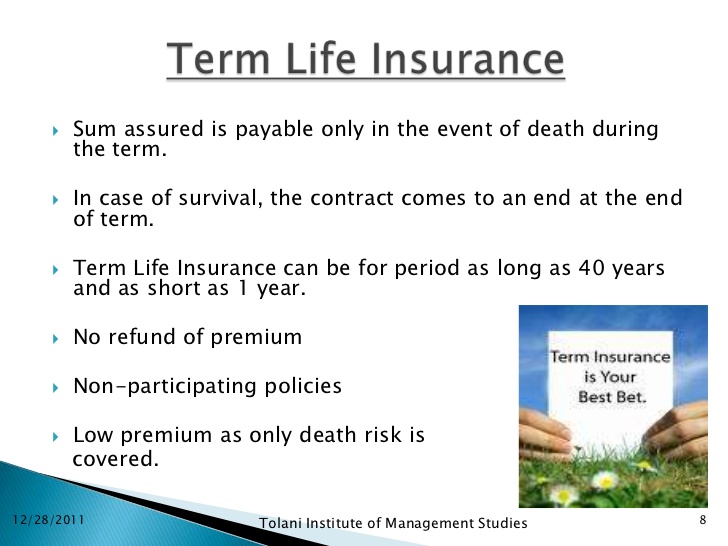 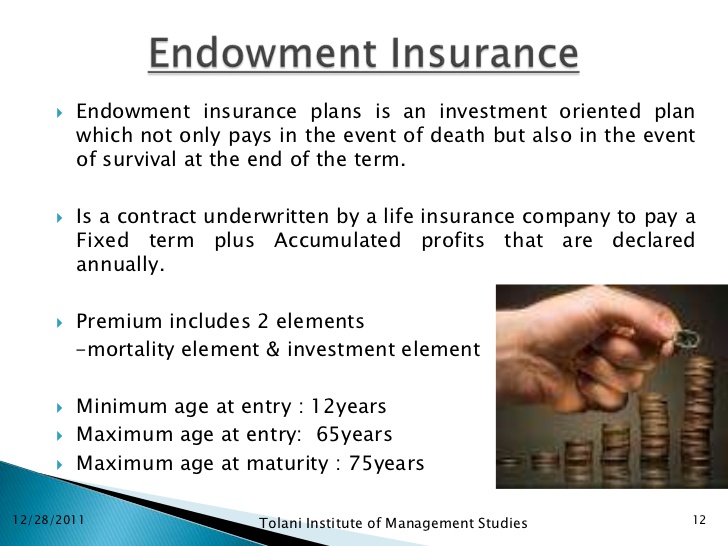 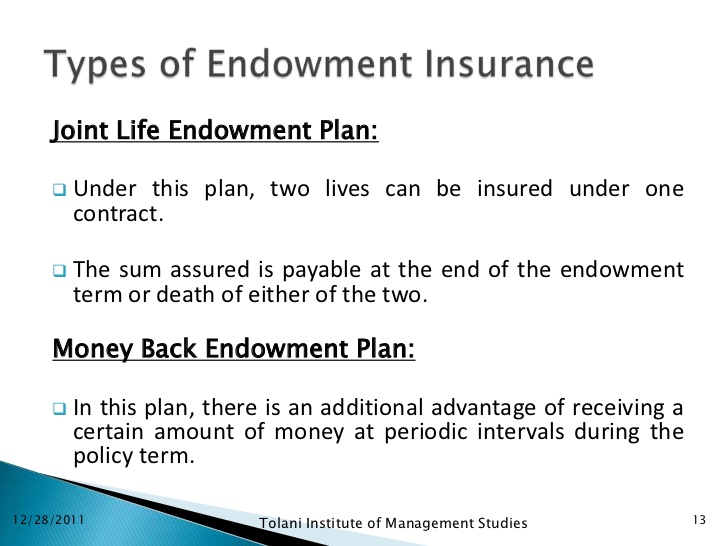 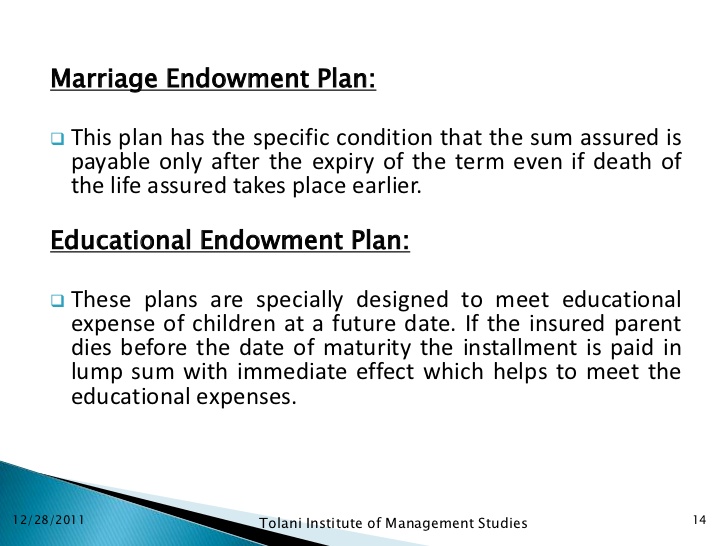 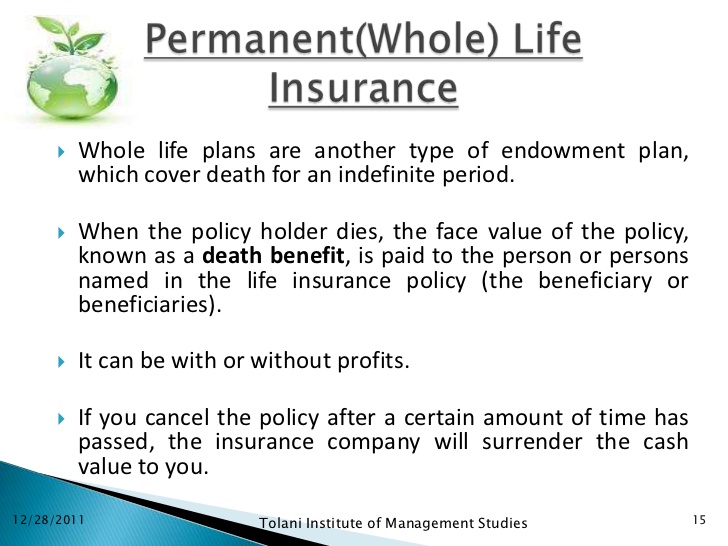 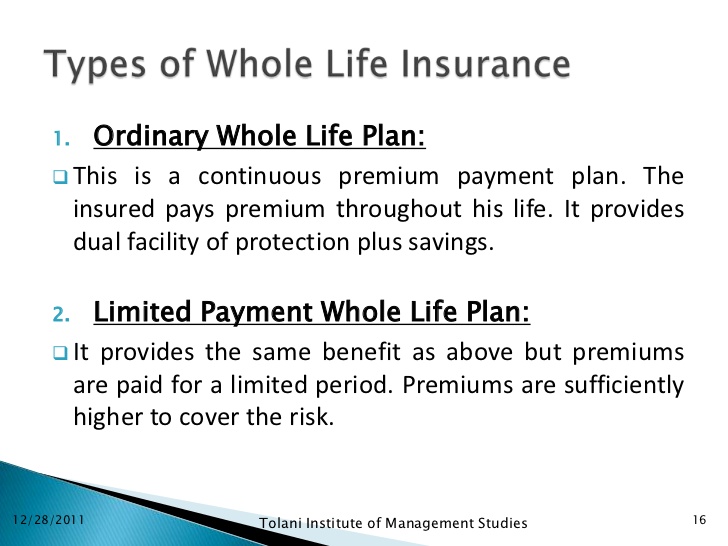 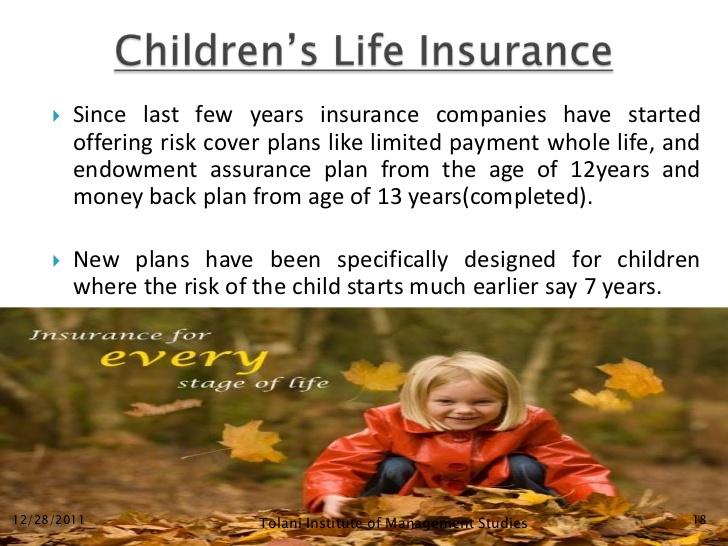 THANK YOU ALL